Электронные сервисы по отправке отчетности
Терентьев Михаил Владимирович
Личный кабинет природопользователя lk.fsrpn.ru
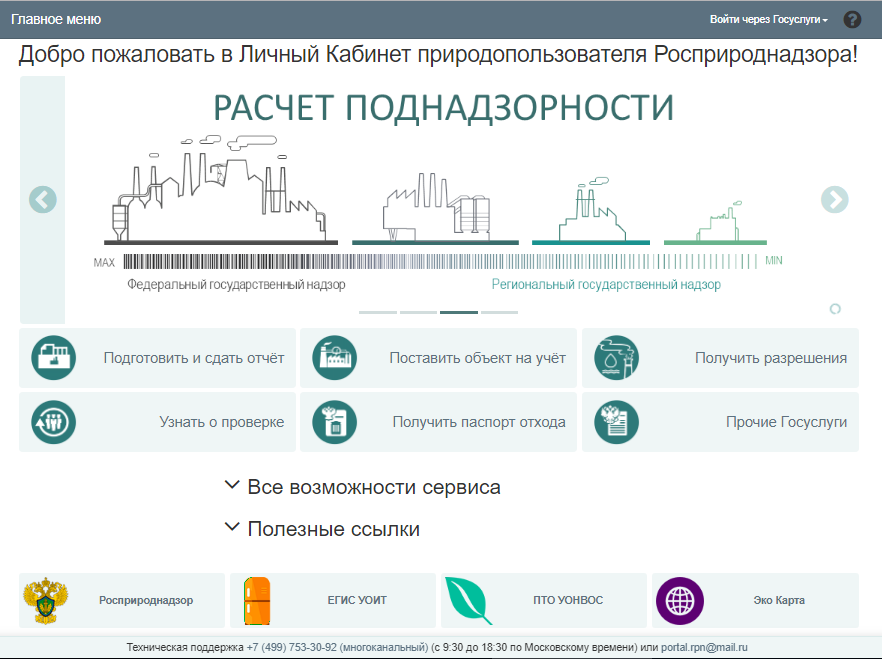 Общая информация о работе 
с Личным кабинетом природопользователя
Для входа в личный кабинет потребуется:
Браузер Google Chrome, Яндекс.Браузер или Mozilla Firefox (54 и выше)
Учетная запись в ЕСИА, получаемая в соответствии с инструкцией

Техническая поддержка:  
1. электронная почта portal.rpn@mail.ru  
2. тел.: +7 (499) 753-30-92 (многоканальный), с 9 до 18:30 по Московскому времени.
Возможности Личного кабинета природопользователя
Сформировать и сдать отчетность
Декларация о плате за НВОС – не реализована
Отчеты в сфере обращения с отходами
Отчеты операторов по обращению с отходами
2-ТП (Отходы)
Отчет субъектов МСП
Отчеты производителей/импортеров товаров
Декларация о количестве товаров
Отчет о выполнении нормативов утилизации
Расчет экосбора
Новая отчетность с 01.01.2019
Отчет о ПЭК 
2-ТП (рекультивация) – отчет реализован
2-ТП (воздух) - отчет реализован
Декларация о воздействии на окружающую среду
Отчет об образовании, использовании, обезвреживании и размещении отходов
Порядок получения разрешений и сдачи отчётности размещен на сайте https://lk.fsrpn.ru/#/permission-calculator
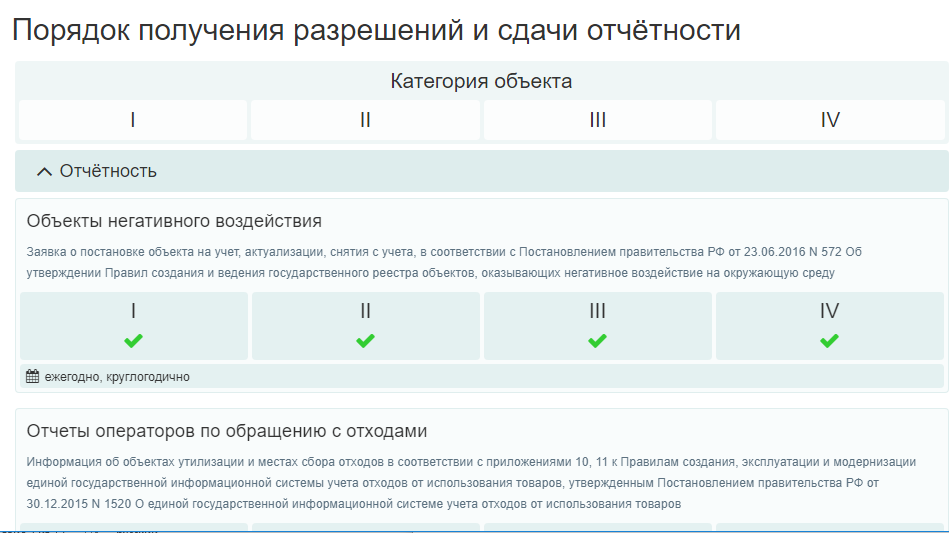 Получить государственные услуги

Разрешение на выбросы
Разрешение на сбросы
Лицензия на работу с отходами
Разрешение СИТЕС
Разрешение НООЛР
Заключение о соответствии экологическим нормам
Проведение государственной экологической экспертизы
ГКО


После 01.01.2019
Комплексное экологическое разрешение
Объекты негативного воздействия
Постановка на учет, актуализация, снятие с учета
Калькулятор уровня надзора
Калькулятор категории негативного воздействия
Калькулятор категории риска и периодичности проверок
Уведомления
О проведении контрольно-надзорного мероприятия
Об истечении сроков разрешительных документов
Об изменении категории риска ваших объектов
Об изменении статусов отчетов
Учетная запись в ЕСИА
ЮРИДИЧЕСКОЕ ЛИЦО/ИП

Вся отчетность привязана к организации и никогда не потеряется


Вы сами управляете доступом своих сотрудников к ЛК

Можно перенести отчетность, ранее сформированную из учетной записи ФИЗИЧЕСКОГО ЛИЦА, на учетную запись организации, для этого включите его в организацию
ФИЗИЧЕСКОЕ ЛИЦО

Вся отчетность привязана к учетной записи физического лица,
при увольнении история будет недоступна

Недоступно формирование большинства видов отчетности, только отправка

Нет возможностей по самопроверке, получению госуслуг, уведомлений
«Модуль природопользователя»  бесплатное средство подготовки отчетности природопользователя 
(скачать https://lk.fsrpn.ru)
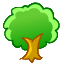 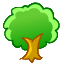 Версия Версия 4.9.1 от 08.01.2019,,,Что нового: 
 - исправлен некорректный выбор органа Росприроднадзора в отчетах.
 * обновлен справочник Органов Росприроднадзора.
 * обновлен справочник ФККО.
 * обновлен справочник ОКАТО/ОКТМО.
 * обновлен справочник 'Ставки за отходы' (ТКО 4 класса опасности).
 - исправлена ошибка в расчетах ПНВОС при отсутствии предыдущих расчетов.
Видеоинструкции по заполнению отчетности в «Модуле природопользователя» размещены на сайте  http://rpn.gov.ru/otchetnost
Декларация о плате за негативное воздействие на окружающую среду
2-ТП (Отходы)
Отчёт субъектов малого и среднего предпринимательства (МСП)
Декларация о количестве выпущенных в обращение на территории Российской Федерации за предыдущий календарный год готовых товаров, в том числе упаковки, подлежащих утилизации
Отчёт о выполнении нормативов утилизации отходов от использования товаров
Расчет экологического сбора
Заявка о постановке объекта, оказывающего негативное воздействие на окружающую среду, на государственный учет
Эко карта Росприроднадзора
Ресурс Эко карта Росприроднадзора находится по дресу: https://maps.fsrpn.ru и представляет собой Публичную карту с инструментарием для просмотра объектов негативного воздействия и информации по ним на территории Российской Федерации для природопользователей. И карты с расширенным функционалом для сотрудников государственных органов.
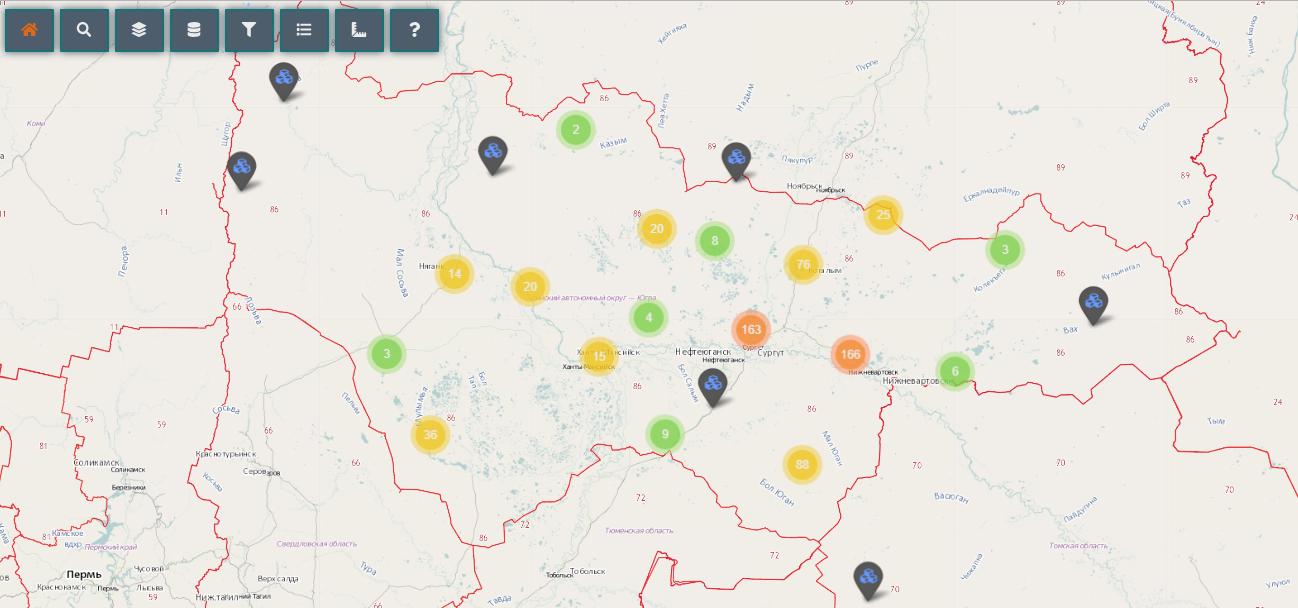 Единая государственная информационная система учета отходов от использования товаров https://uoit.fsrpn.ru/
Подсистема публичный информационный ресурс, обеспечивающий свободный доступ к нормативной, статистической и аналитической информации в сфере обращения с отходами реализует:
 отображение публичного информационного ресурса, обеспечивающего свободный доступ к нормативной, статистической и аналитической информации в сфере обращения с отходами, для слабовидящих;
 просмотр реестра лицензий на осуществление деятельности по сбору транспортированию, обработке, утилизации, обезвреживанию и размещению отходов I - IV классов опасности;
 просмотр карточки лицензии на осуществление деятельности по сбору транспортированию, обработке, утилизации, обезвреживанию и размещению отходов I - IV классов опасности;
 просмотр актуального реестра операторов, в том числе региональных, по обращению с отходами;
 отображение карточки оператора по обращению с отходами;
просмотр актуального реестра объектов (мощностей) основного технологического оборудования по обеспечению утилизации отходов;
 отображение карточки отчета «Информация об объектах (мощностях) основноготехнологического оборудования по обеспечению утилизации отходов»;
 просмотр актуального реестра мест (площадок) для сбора отходов отиспользования товаров;
 просмотр карточки субъекта с местами (площадками) для сбора отходов отиспользования товаров;
 просмотр актуального Классификатора отходов (ФККО);
 просмотр Государственного реестра объектов размещения отходов (ГРОРО);
 просмотр Банка данных технологий по утилизации и обезвреживанию отходов;
 просмотр паспорта технологии;
 просмотр сводных данных отчетности 2-ТП (отходы).
Управление Федеральной службы по надзору в сфере природопользования по Ханты-Мансийскому автономному округу - Югре
Спасибо за внимание!
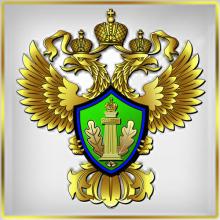